ECEN 460 Power System Operation and Control
Lecture 2: Introduction, Power Grid History
Prof. Tom Overbye
Dept. of Electrical and Computer Engineering
Texas A&M University
overbye@tamu.edu
Syllabus
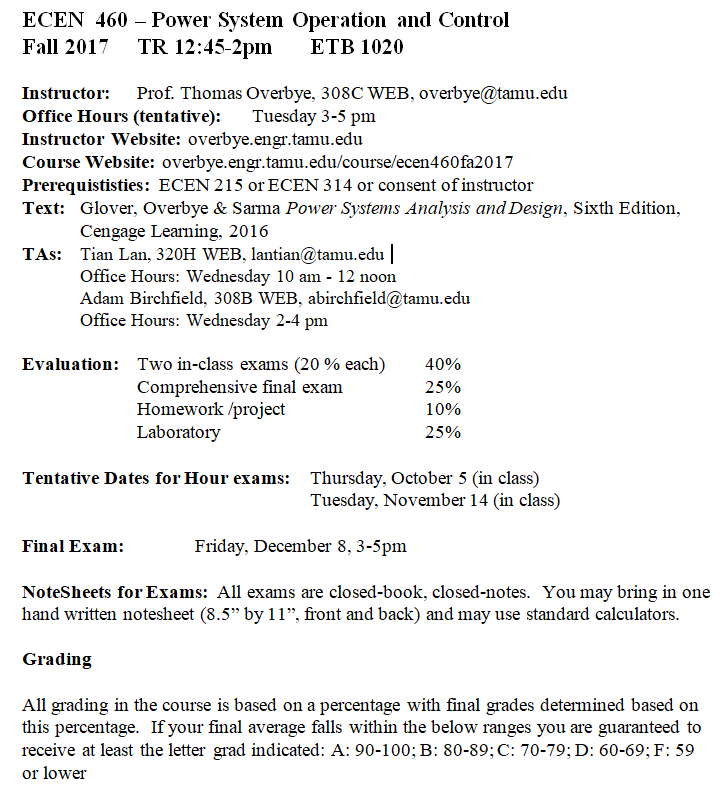 Slides will be posted beforeeach lecture onthe website
1
Course Topics
Introduction and review of phasors & three phase
Transmission line and transformer modeling	
Models for generators, and loads	
Power flow analysis and control	
Economic system operation/restructuring  
Power system stability
Distribution systems
Emerging topics
2
Announcements
Please read Chapters 1, 2
HW 1 is 2.9, 22, 28, 43, 48; due Thursday 9/14
Regular problems (not multiple choice)
Labs will start next week (Sept 11)
3
About Me
Professional
Received BSEE, MSEE, and Ph.D. all from University of Wisconsin at Madison (83, 88, 91)
Worked for eight years as engineer for an electric utility (Madison Gas & Electric)
Was at UIUC from 1991 to 2016, doing teaching and doing research in the area of electric power systems
Joined TAMU in January 2017
Developed commercial power system analysis package, known now as PowerWorld Simulator.  This package has been sold to about 600 different corporate entities worldwide
DOE investigator for 8/14/2003 blackout
4
Research Group, Fall 2017
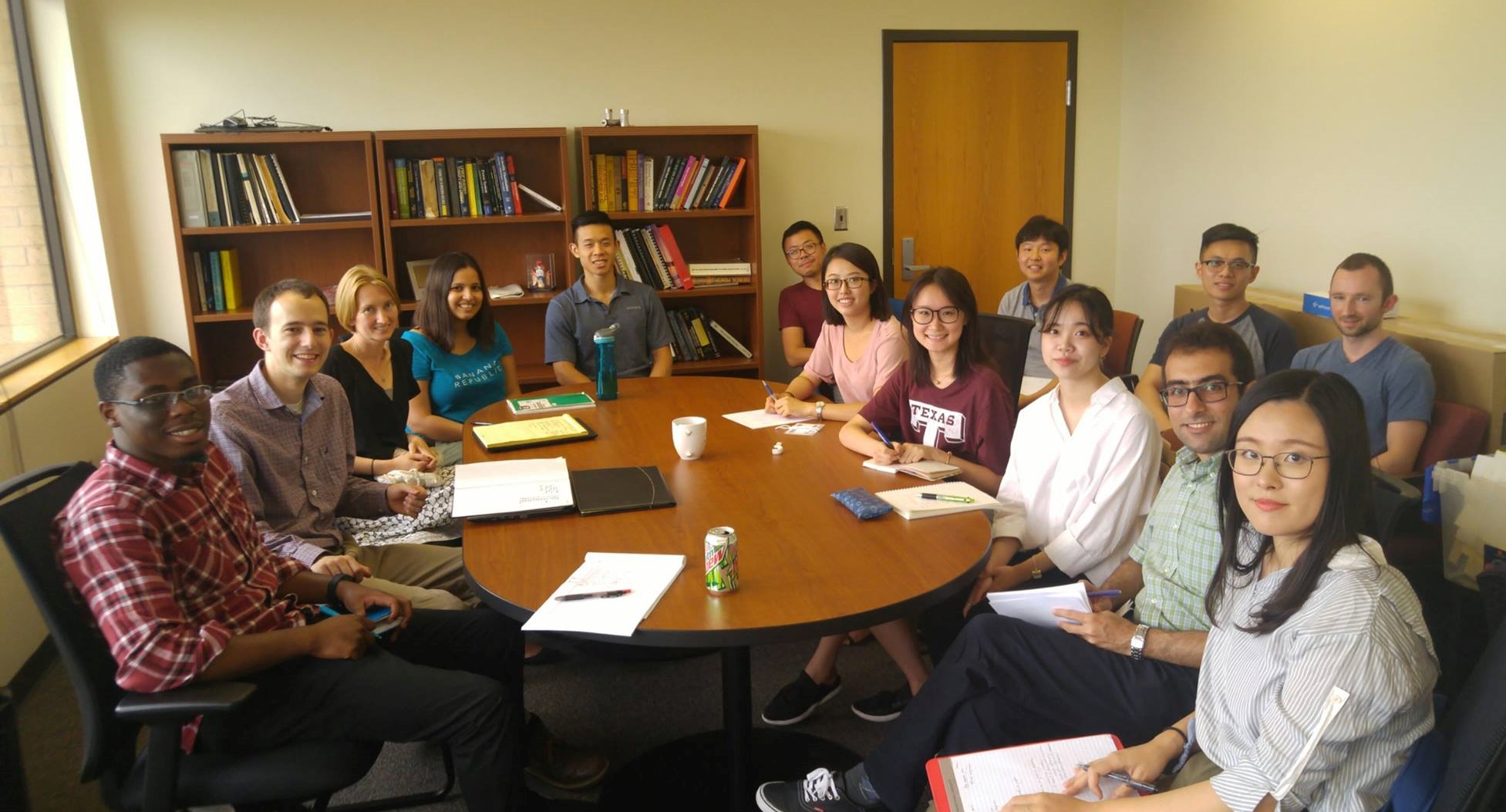 5
About Prof. Tom Overbye
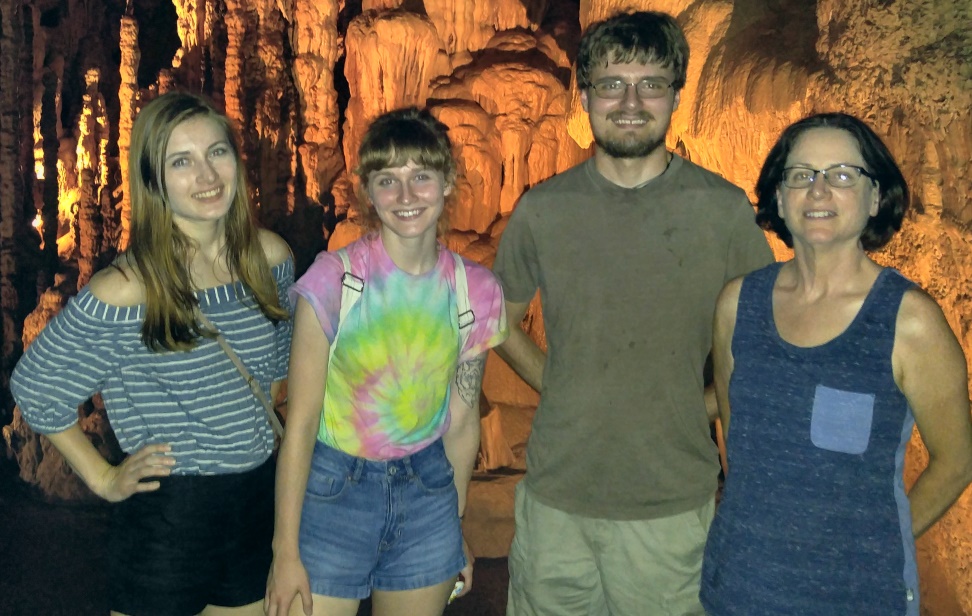 Nonprofessional
Married to Jo
Have three children
Tim age 22		
Hannah age 20
Amanda age 18
We’ve homeschooled our kids all the way through, with Tim now in his last year at UIUC in ME and Hannah in her third year in psychology, and Amanda is just now starting at Belmont
Attend Grace Bible Church in College Station
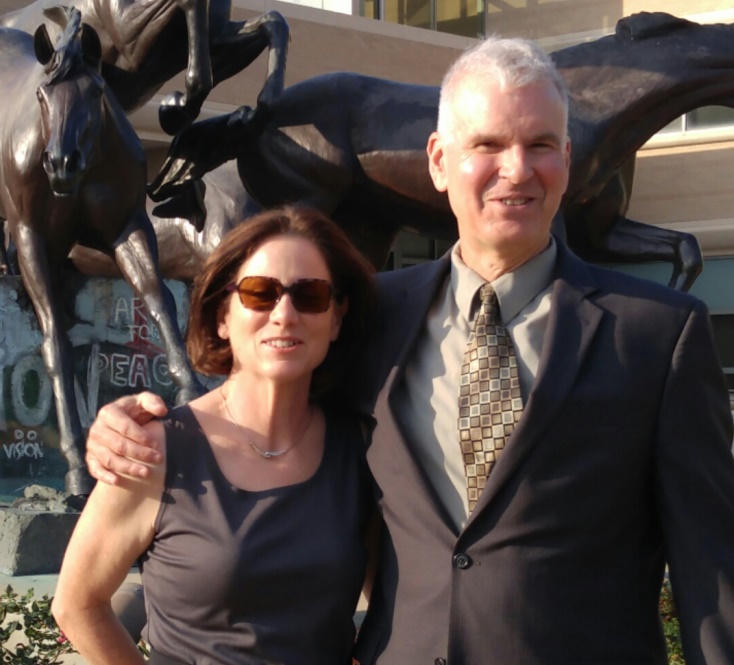 6
About TA Adam Birchfield
From Easley, South Carolina, USA


Education:
Ph.D. (in progress), Texas A&M University
M.S., University of Illinois at Urbana-Champaign
B. of E.E., Auburn University


Research Interests: Power system simulation and analysis, including transient stability, system planning, and visualization.
Adviser: Prof. Tom Overbye
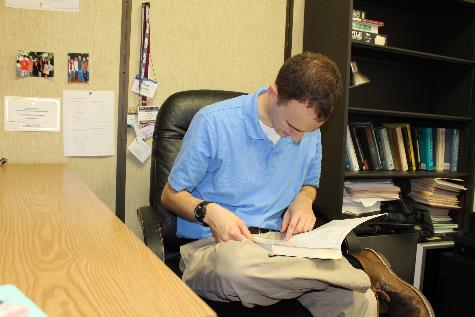 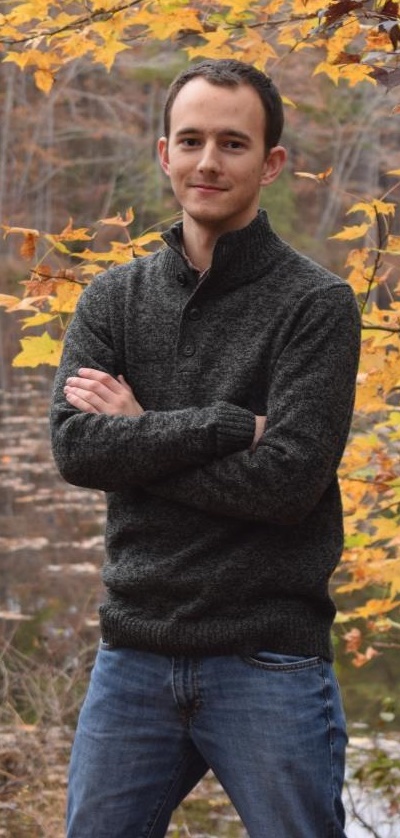 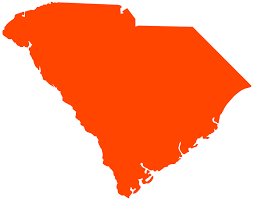 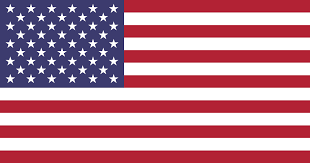 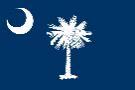 A more familiar setting
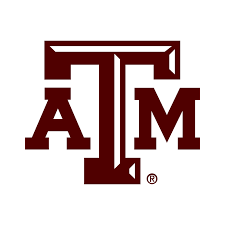 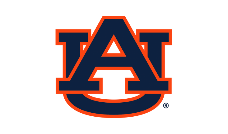 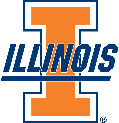 Family: dad, mother,
brother, two sisters
7
Thanksgiving 2016
About TA Tian Lan
From Wuhan, Hubei, China
Office: Wisenbaker 320H
Education:
Ph.D. (in progress), Texas A&M University (2013-now)
B.E., Huazhong University of Science and Technology (2009-2013)





Teaching experience: 
TA for ECEN 460 (2014 fall, 2015 fall, 2016 fall)
TA for ECEN 459 (2014 spring)
Research Interests: Power system stability, renewable integration, smart grid, optimization.
Adviser: Prof. Garng M. Huang
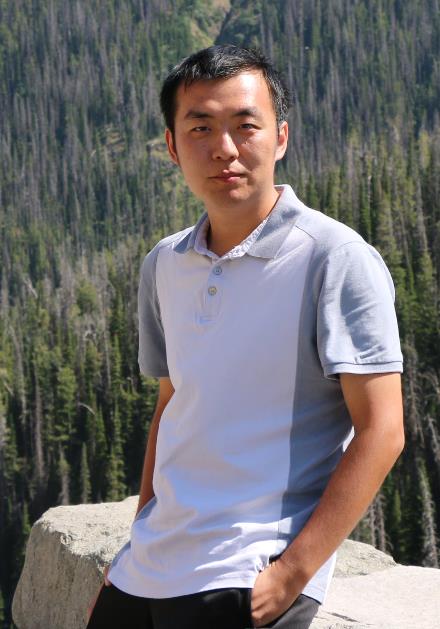 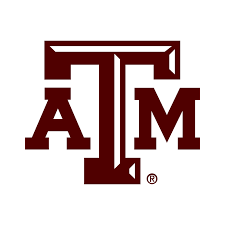 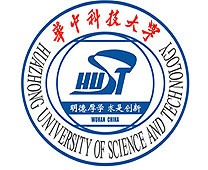 8
About Grader Yuqi Zhou
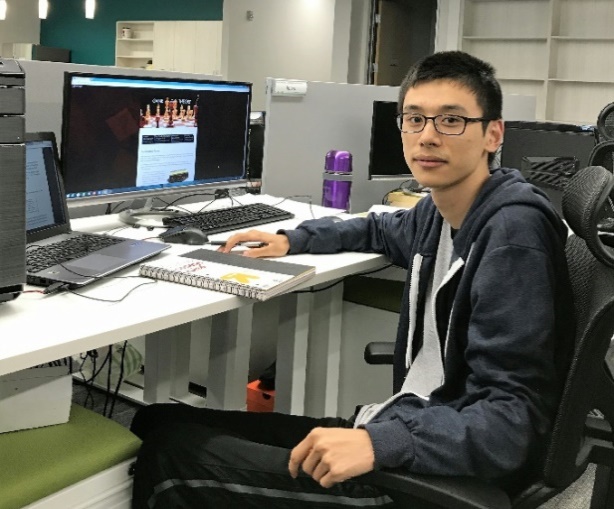 MSEE student at Texas A&M
Research interests include power system state estimation and cyber-security in smart grid
Likes playing basketball and tennis
Office: 053G WERC
Email address: zhouyuqi@tamu.edu
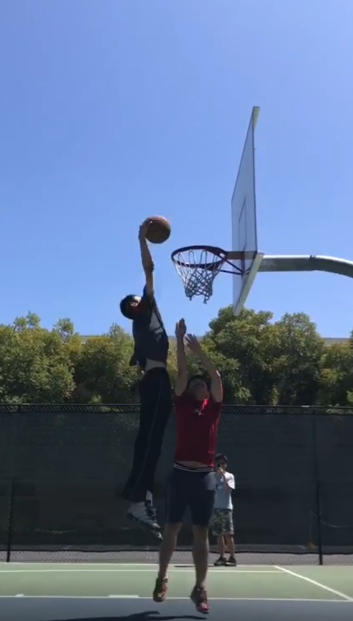 9
ECEN 460 Motivation: A Vision for an Long-Term Sustainable Electric Future
In 2000 the US National Academy of Engineering (NAE) named Electrification (the vast networks of electricity that power the developed world) as the top engineering technology of the 20th century 
Beating automobiles (2), airplanes (3), water (4), electronics (5)
Electricity has changed the world!
For the 21th century the winner could be “Development of a sustainable and resilient electric infrastructure for the entire world”
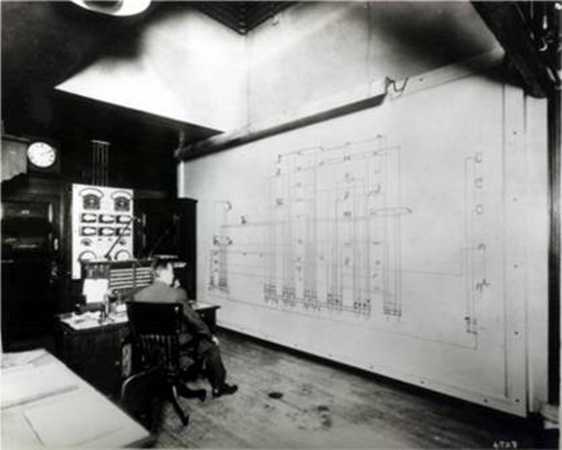 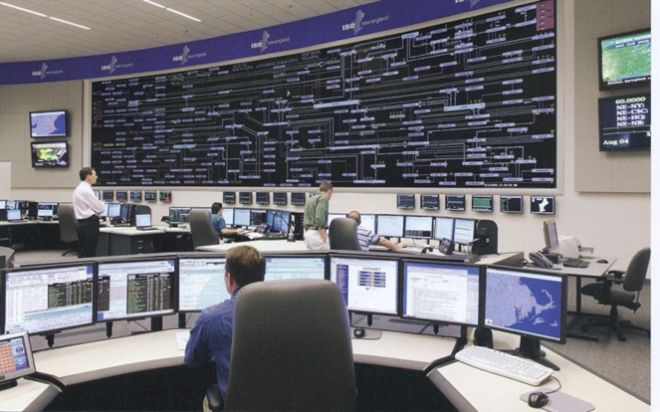 10
Power System Examples
Electric utility: can range from quite small, such as an island, to one covering half the continent
there are four major interconnected ac power systems in North American, each operating at 60 Hz ac; 50 Hz is used in some other countries.    
Microgrids can power smaller areas (like a campus) and can be optionally connected to the main grid 
Airplanes and Spaceships: reduction in weight is primary consideration; frequency is 400 Hz.
Ships and submarines 
Automobiles: dc 12 V standard; 360-376 V for electric
Battery operated portable systems
11
North America Interconnections
12
Electric Interconnections in Texas
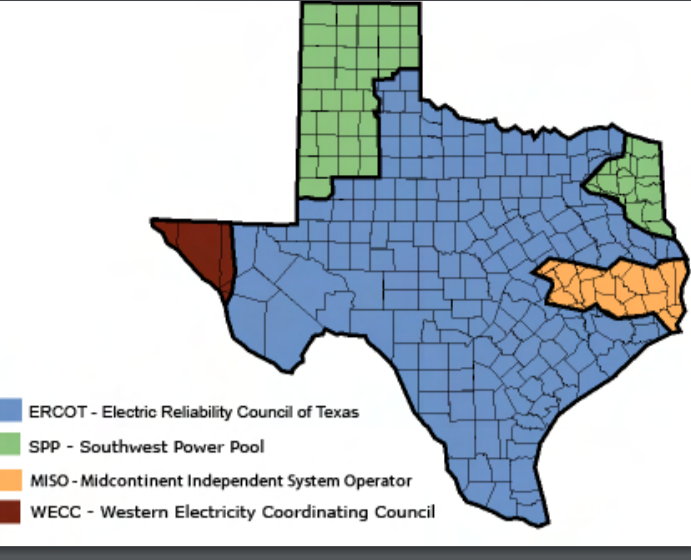 Source: www.puc.texas.gov/industry/maps/maps/ERCOT.pdf
Electric Systems in Energy Context
Class focuses on electric power systems, but we first need to put the electric system in context of the total energy delivery system
Electricity is used primarily as a means for energy transportation
Use other sources of energy to create it, and it is usually converted into another form of energy when used
About 40% of US energy is transported in electric form
Concerns about need to reduce CO2 emissions and fossil fuel depletion are becoming main drivers for change in world energy infrastructure
14
Looking at the 2015 Energy Pie: Where the USA Got Its Energy
About 40% of our energy is consumed in the form of electricity, a percentage that is gradually increasing. The vast majority on the non-fossil fuel energy is electric!
In 2015 we got about 1.9%  of our energy from wind and 0.6% from solar (PV and solar thermal), 0.2% from geothermal
About 81% Fossil Fuels(86% in 1990 and 2000)
Total of 97.5 Quad; 1 Quad = 293 billion kWh (actual), 1 Quad = 98 billion kWh (used, taking into account efficiency)
15
Source: EIA Monthly Energy Review, July 2016
US Historical Energy Usage
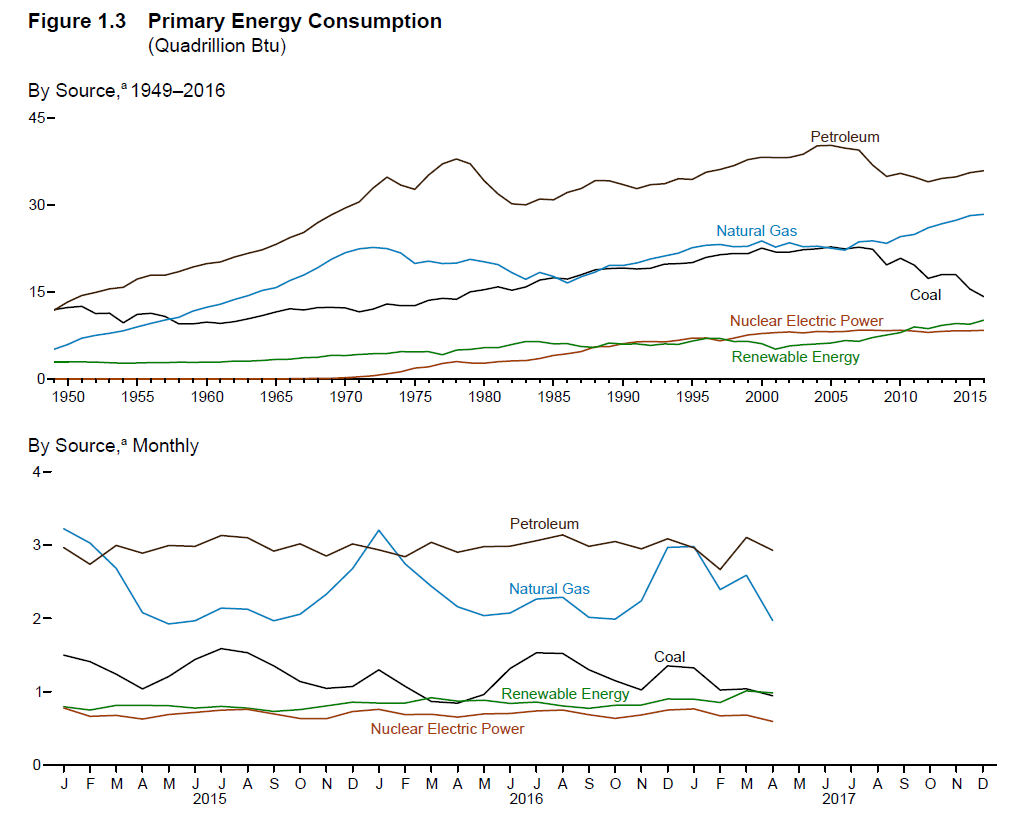 Source: EIA Monthly Energy Review, July 2017
16
Renewable Energy Consumption
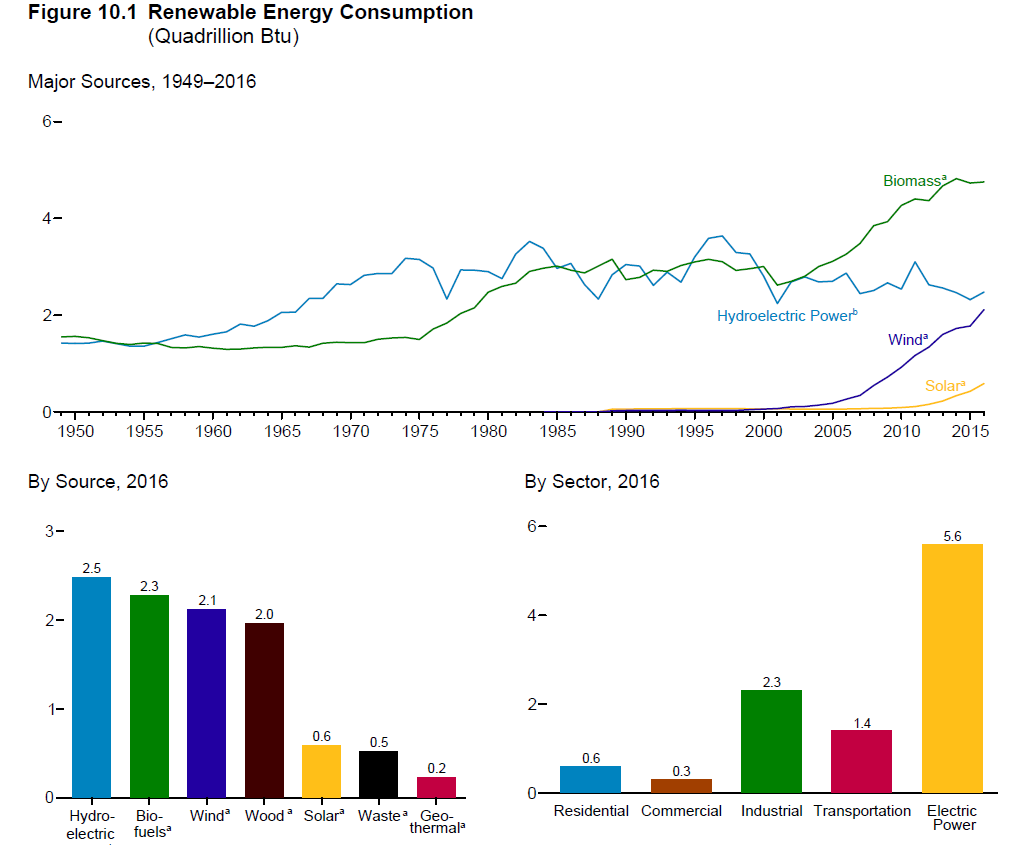 Source: EIA Monthly Energy Review, July 2017
17
Growth in US Wind Power Capacity
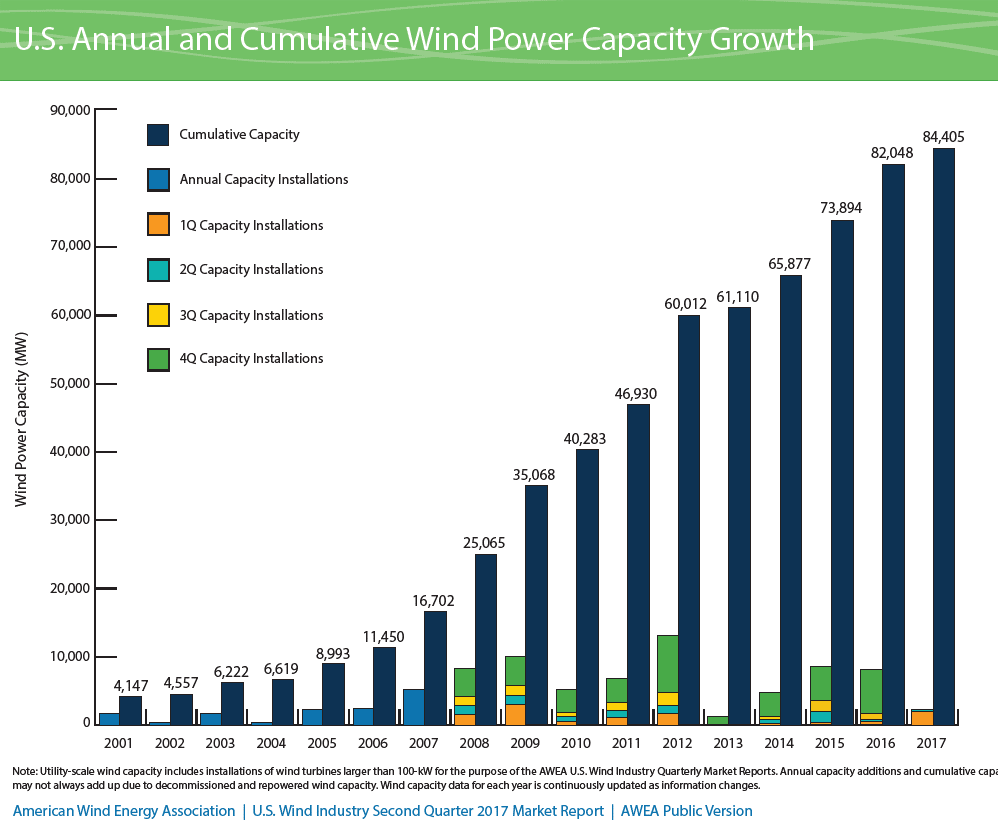 Source: AWEA Wind Power Outlook 2 Qtr, 2017
18
Wind Capacity Installations by State
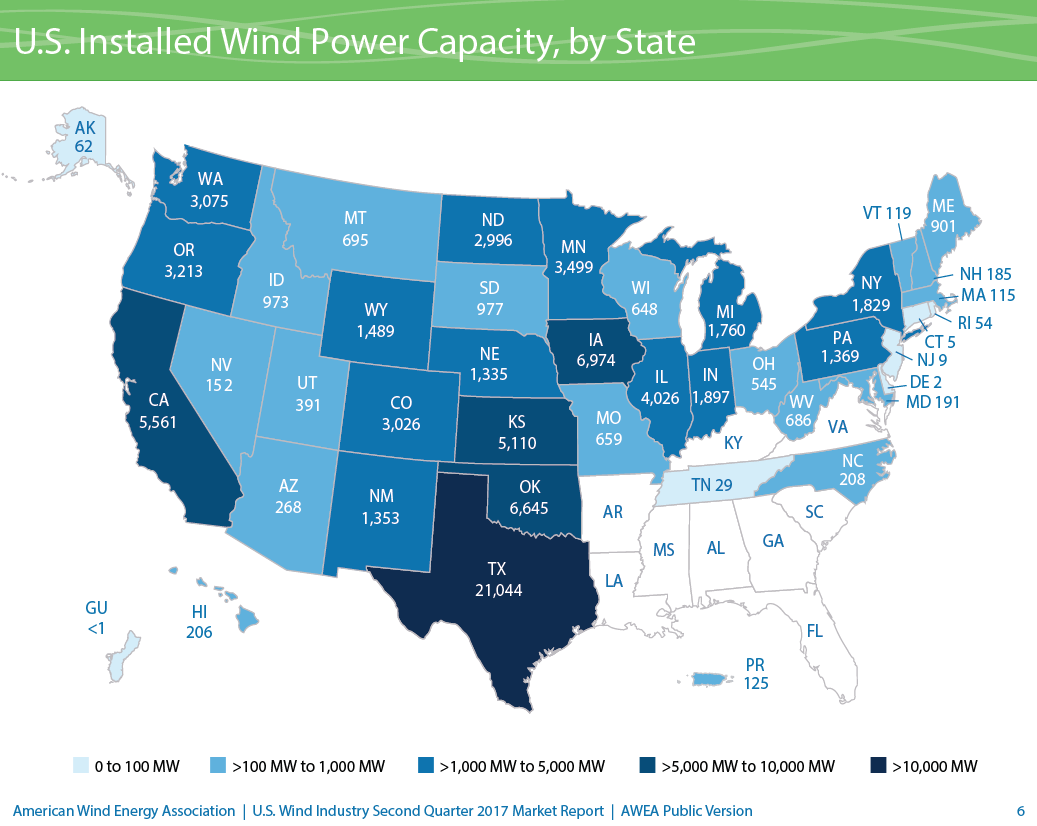 Texas isnumberone!
Source: AWEA Wind Power Outlook 2 Qtr, 2017
19
The World
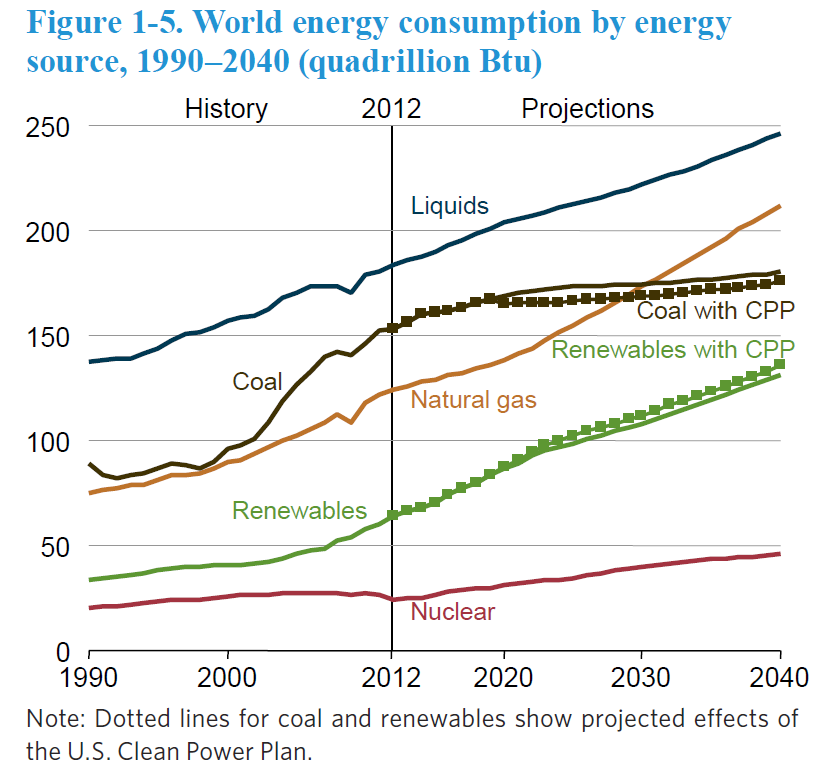 Source: EIA, International Energy Outlook 2016
20
Energy Economics
Electric generating technologies involve a tradeoff between fixed costs (costs to build them) and operating costs
Nuclear and solar high fixed costs, but low operating costs (though cost of solar has decreased substantially recently)
Natural gas/oil have low fixed costs but can have higher operating costs (dependent upon fuel prices)
Coal, wind, hydro are in between
Also the units capacity factor is important to determining ultimate cost of electricity
21
Ball park Energy Costs
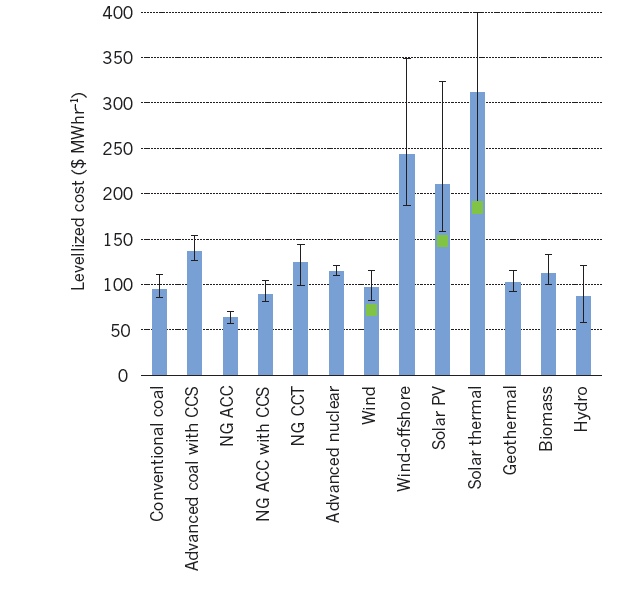 Energy costs depend upon the capacity factorfor the generator.  The capacity factor is theratio of the electricityactually produced,divided by its maximumpotential output.  It is usually expressed on an annual basis.
Source: Steve Chu and Arun Majumdar, “Opportunities and challenges for a sustainable energy future,” Nature, August 2012, Figure 6
22
Natural Gas Prices 1997 to 2017
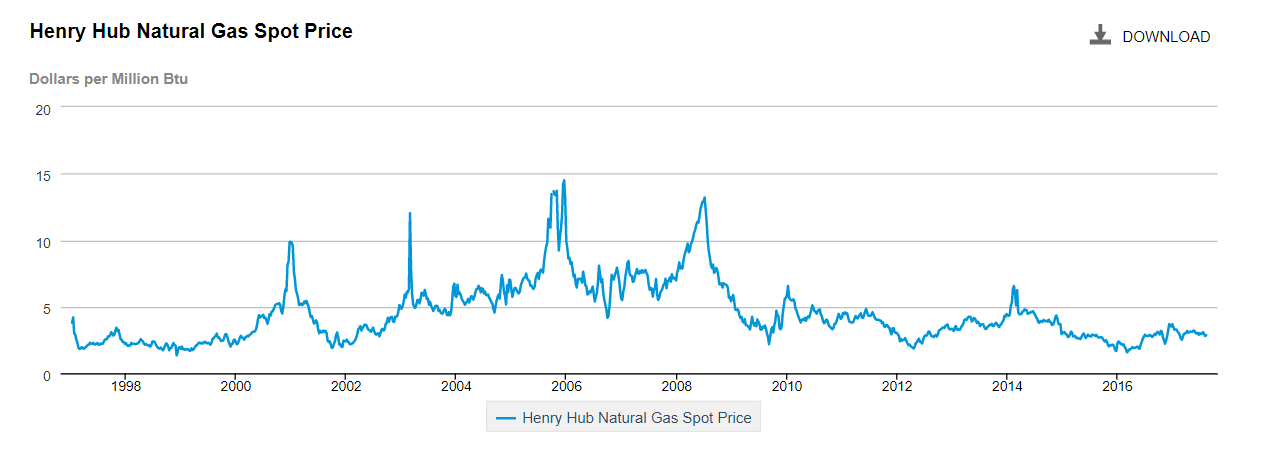 Marginal cost for natural gas fired electricity price 
in $/MWh is about 7-10 times gas price
23
Source: http://www.eia.gov/dnav/ng/hist/rngwhhdW.htm
Coal Prices have Fallen Substantially from Five Years Ago
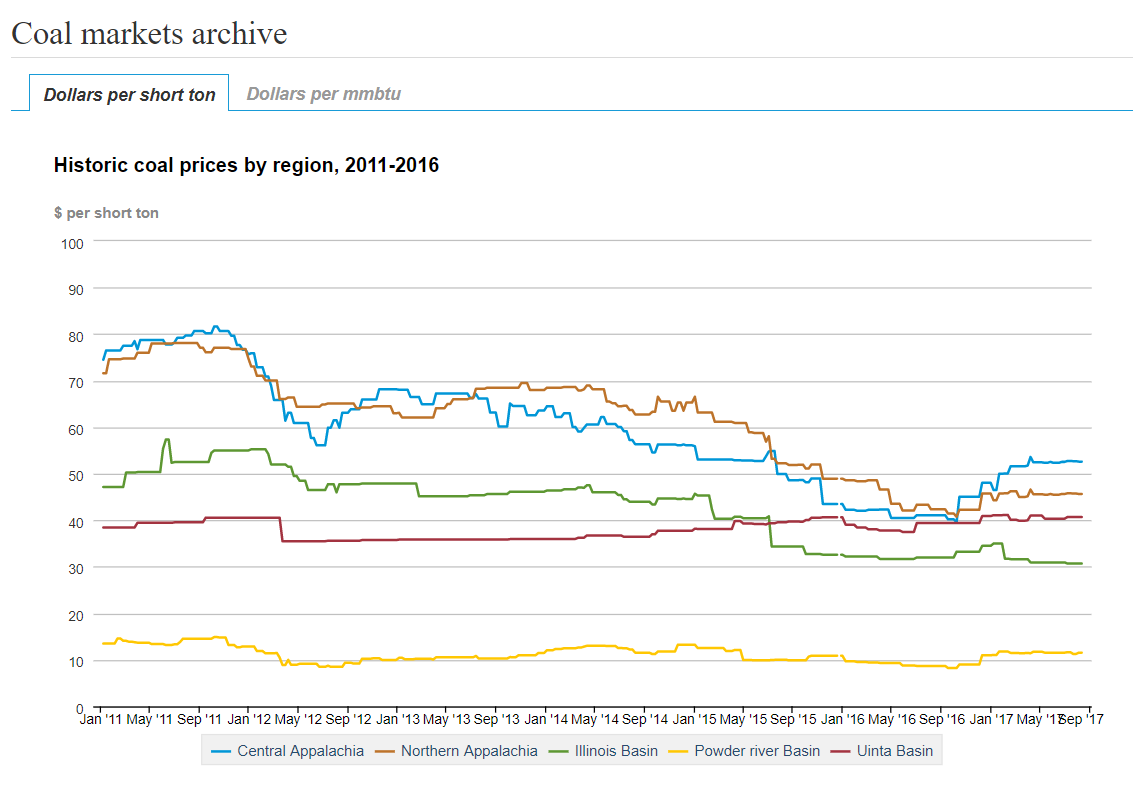 BTU content per pound varies between about 8000and 15,000 Btu/lb, giving costs of around $1 to 2/Mbtu
Source: eia.gov/coal
24
Solar PV Prices
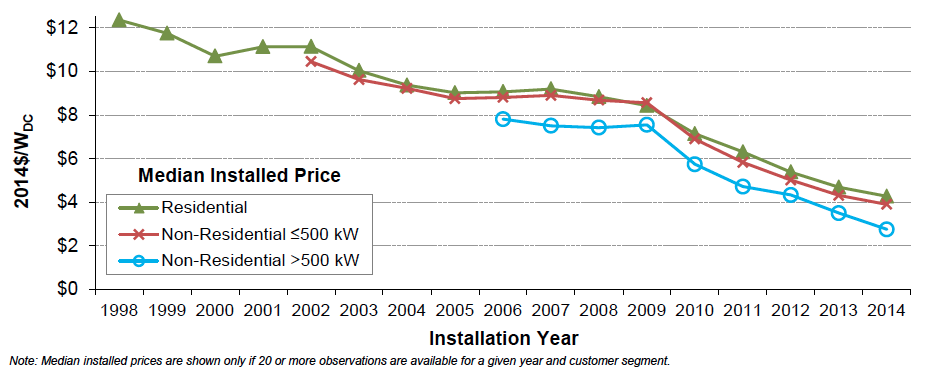 Image: http://cleantechnica.com/2015/08/13/us-solar-pv-cost-fell-50-5-years-government-report/screen-shot-2015-08-12-at-12-33-53-pm/
25
Brief History of Electric Power
First real practical uses of electricity began with the telegraph (1860's) and then arc lighting in the 1870’s 
Early 1880’s – Edison introduced Pearl Street dc system in Manhattan supplying 59 customers
1884 – Sprague produces practical dc motor
1885 – invention of transformer
Mid 1880’s – Westinghouse/Tesla introduce rival ac system
Late 1880’s – Tesla invents ac induction motor
1893 – Three-phase transmission line at 2.3 kV
26
History, cont’d
1896 – ac lines deliver electricity from hydro generation at Niagara Falls to Buffalo, 20 miles away; also 30kV line in Germany
Early 1900’s – Private utilities supply all customers in area (city); recognized as a natural monopoly; states step in to begin regulation
By 1920’s – Large interstate holding companies control most electricity systems
27
History, cont’d
1935 – Congress passes Public Utility Holding Company Act to establish national regulation, breaking up large interstate utilities (repealed 2005)
This gave rise to electric utilities that only operated in one state
1935/6 – Rural Electrification Act brought electricity to rural areas
1930’s – Electric utilities established as vertical monopolies
Frequency standardized in the 1930’s
28
Generation
Transmission
Distribution
Customer Service
Vertical Monopolies
Within a particular geographic market, the electric utility had an exclusive franchise
In return for this exclusive
franchise, the utility had the
obligation to serve all 
existing and future customers
at rates determined jointly
by utility and regulators

It was a “cost plus” business
29
Vertical Monopolies
Within its service territory each utility was the only game in town
Neighboring utilities functioned more as colleagues than competitors
Utilities gradually interconnected their systems so by 1970 transmission lines crisscrossed North America, with voltages up to 765 kV
Economies of scale keep resulted in decreasing rates, so most every one was happy
30
History, cont’d -- 1970’s
1970’s brought inflation, increased fossil-fuel prices, calls for conservation and growing environmental concerns
Increasing rates replaced decreasing ones
As a result, U.S. Congress passed Public Utilities Regulator Policies Act (PURPA) in 1978, which mandated utilities must purchase power from independent generators located in their service territory (modified 2005)
PURPA introduced some competition
31
History, cont’d – 1990’s & 2000’s
Major opening of industry to competition occurred as a result of National Energy Policy Act of 1992
This act mandated that utilities provide “nondiscriminatory” access to the high voltage transmission
Goal was to set up true competition in generation 
Result over the last few years has been a dramatic restructuring of electric utility industry (for better or worse!)
Energy Bill 2005 repealed PUHCA; modified PURPA
32
Electricity Prices, 1960-2010
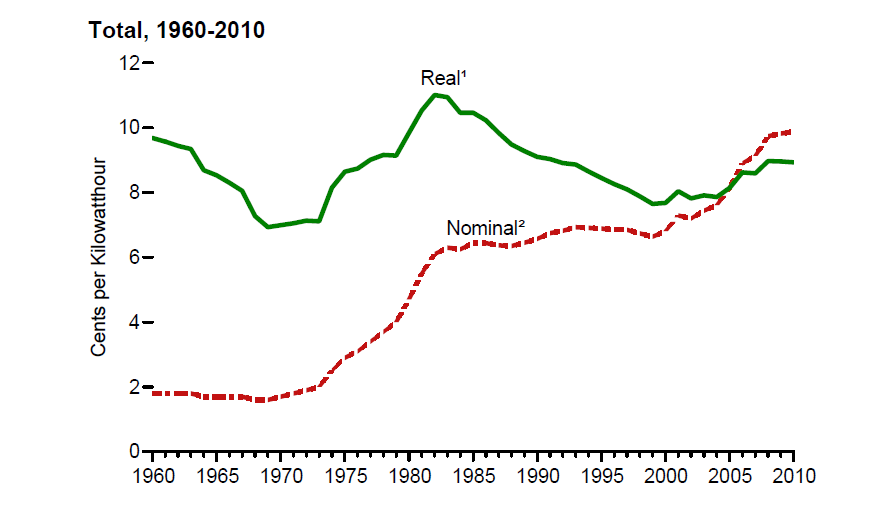 Source: EIA, Annual Energy Review, 2010, Figure 8.10
33
Utility Restructuring
Driven by significant regional variations in electric rates
Goal of competition is to reduce rates through the introduction of competition 
Eventual goal is to allow consumers to choose their electricity supplier
34
State Variation in Electric Rates
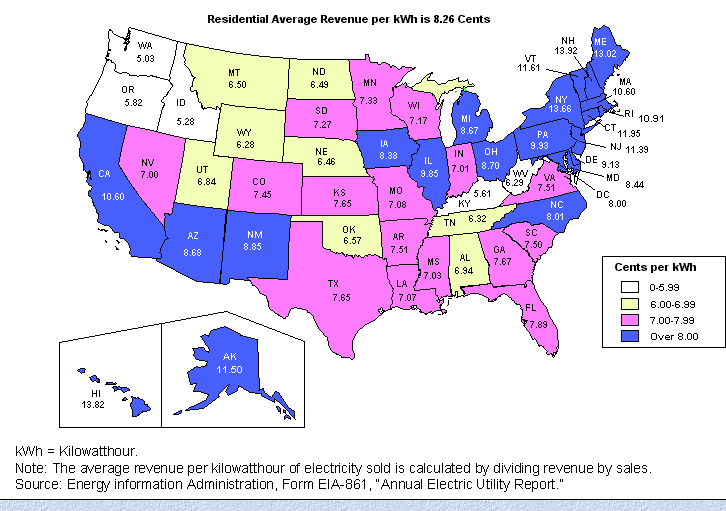 35
The Rise of Natural Gas Generation
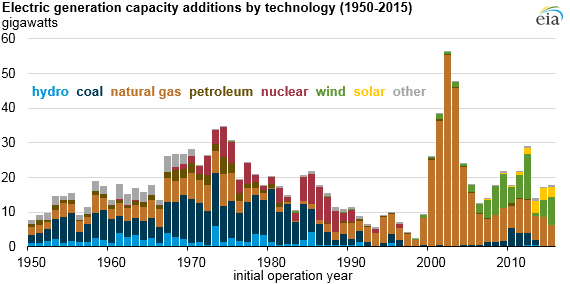 Source: US EIA, 2016
36
August 14th, 2003 Blackout
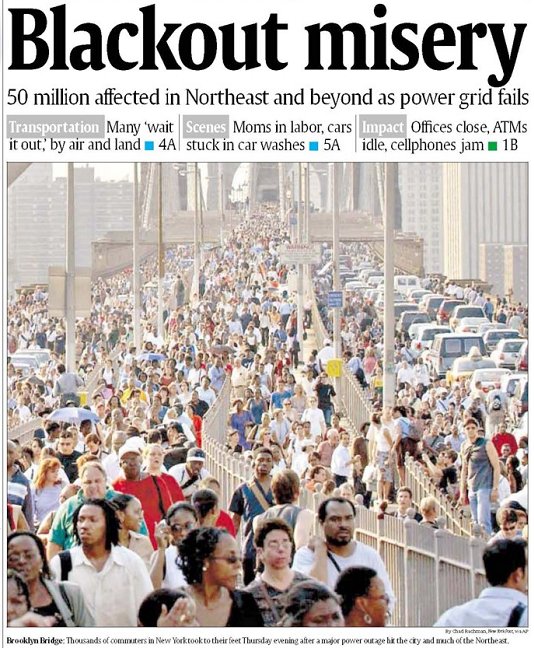 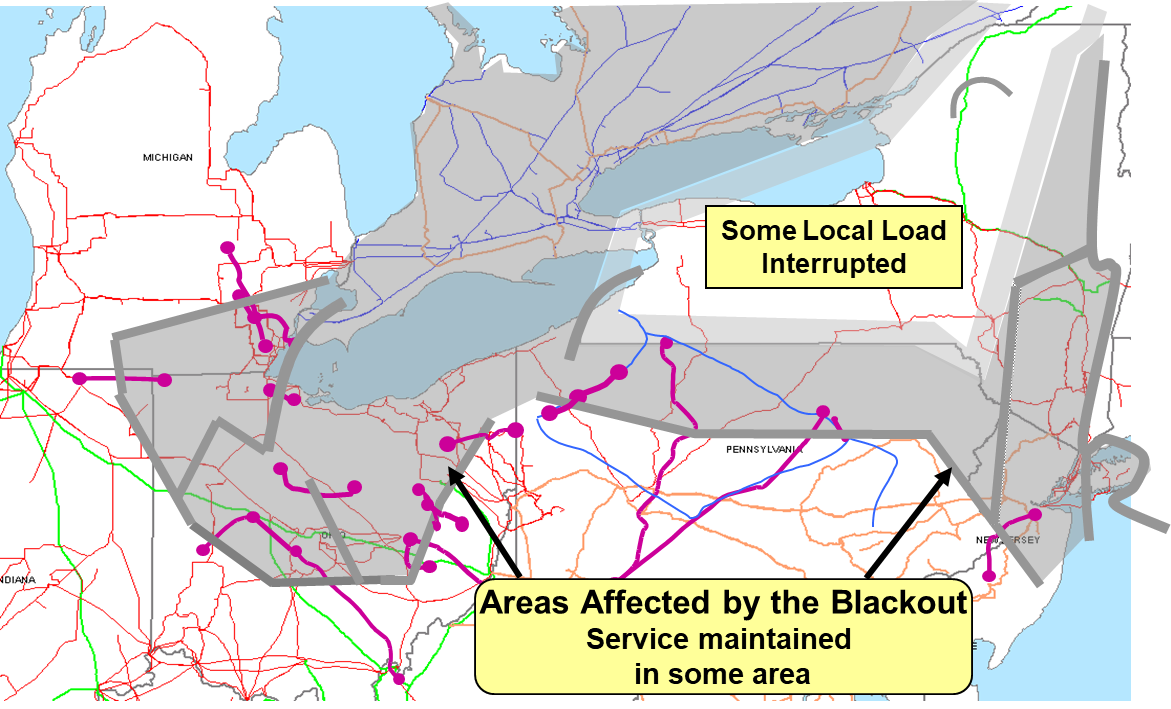 Above image from energy.gov, August 14, 2003 BlackoutFinal Report
37